تحليل المضمون في بحوث العلاقات العامة
ا.م.د. ريا قحطان احمد  
كلية الإعلام / جامعة بغداد
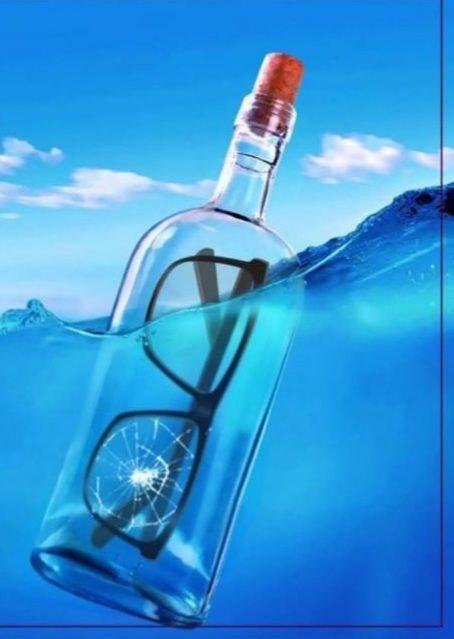 تحليل الصورة
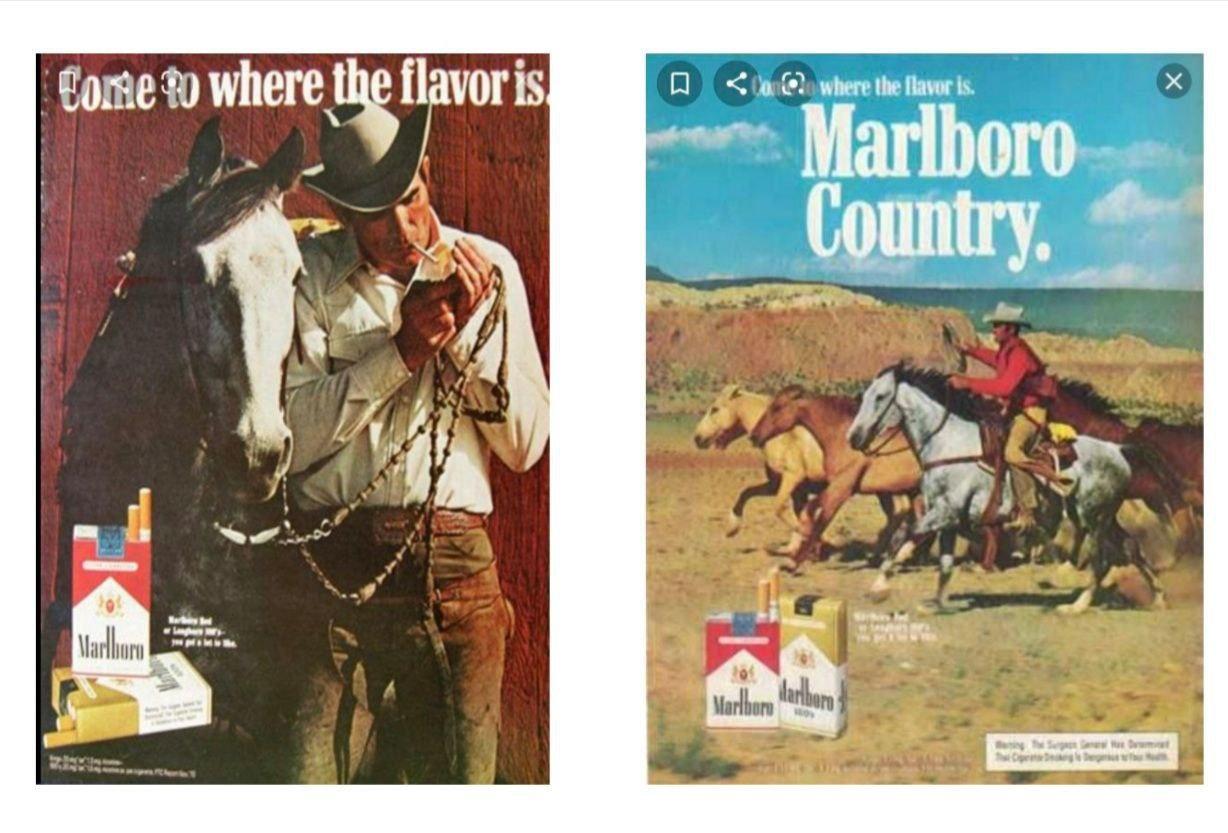 تحليل الاعلان
تحليل الصورة / الاعلان .
تحليل مضمون المقال  .
تحليل مضمون مقال